Nonrefundable & Refundable Credits OverviewForeign Tax Credit
Pub 4012 Tab G
Pub 17 Chapter 37
(Federal 1040-Line 48)
12-08-2017
NJ TAX TY2016 v1.1
1
Definitions
Credit – a dollar-for-dollar reduction of the tax liability
 Nonrefundable Credits – can reduce the tax liability to zero, but does not provide a refund of excess credit
 Appear in Nonrefundable Credits section of 1040
 Refundable Credits – can reduce the tax liability to zero & provide a refund of excess credit
 Appear in Payments Section of 1040
2
12-08-2017
NJ TAX TY2016 v1.1
[Speaker Notes: Recap:  Credits are different than Adjustments.  
Credits are dollar for dollar reduction of tax liability
Adjustments are dollar for dollar reduction to Income.

 Nonrefundable credits are applied against the tax liability in the order that they are listed on 1040]
Nonrefundable Credits in Scope
Foreign tax credit
Child care credit
Nonrefundable part of Education credit
Retirement savings credit
Child tax credit
Residential energy credit (expired for 2017)
Earned income credit
Credit for the elderly or disabled
Other nonrefundable credits are Out of Scope 
Adoption credit,  DC first-time homebuyer credit,  mortgage interest credit, alternative motor vehicle credit, qualified electric motor vehicle credit, small employer health insurance premiums, credit for Federal tax paid on fuels, credit for increasing research activities from pass-through entities
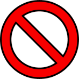 3
12-08-2017
NJ TAX TY2016 v1.1
Pub 4012 Tab G
Nonrefundable CreditForeign Tax Credit – 1040 Line 48
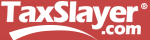 Reported to taxpayer on 1099 INT or 1099 DIV (usually on brokerage statement)
 Only In Scope if < $300 ($600 MFJ)
 Enter Foreign Tax Withheld from Box 6 in Federal section \ Income \ Enter Myself \ Interest & Dividends (1099-INT, 1099-DIV) \ Interest Income, Form 1099-INT 
 TaxSlayer will automatically create Foreign Tax Credit on 1040 Line 48
4
12-08-2017
NJ TAX TY2016 v1.1
TS - 1099-DIV DividendsFederal section \ Income \ Enter Myself \ Interest & Dividends (1099-INT, 1099-DIV) \ Dividend Income, Form 1099-DIV, Box 1
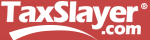 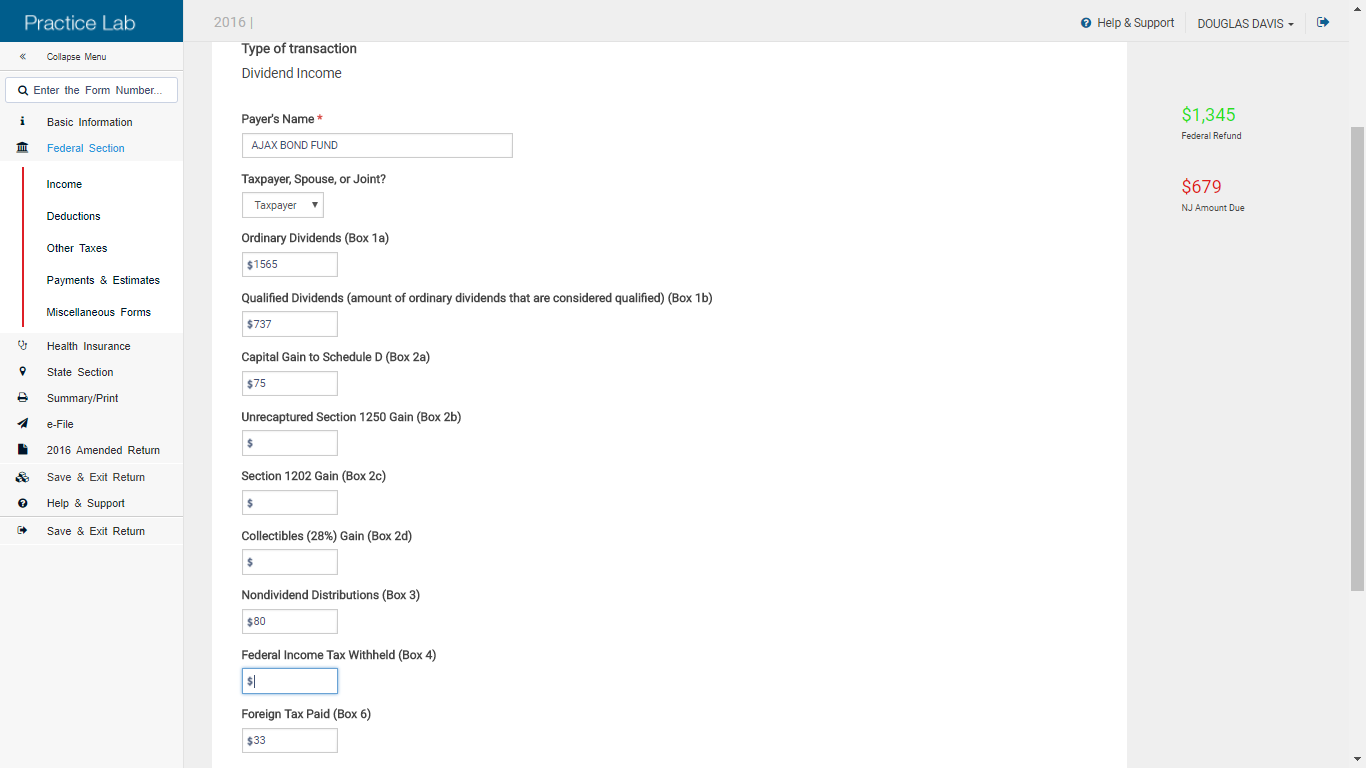 Foreign tax withheld
5
12-08-2017
NJ TAX TY2016 v1.1
TS – 1040 Line 48 – Foreign Tax Credit
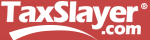 6
12-08-2017
NJ TAX TY2016 v1.1